Технология АМО в ДОУ
Андреева Светлана Петровна
воспитатель 
МАДОУ «Буратино»
г. Когалым 2017г.
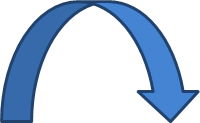 педагог
Адаптация к новым условиям
Профессиональный 
стандарт 
педагога
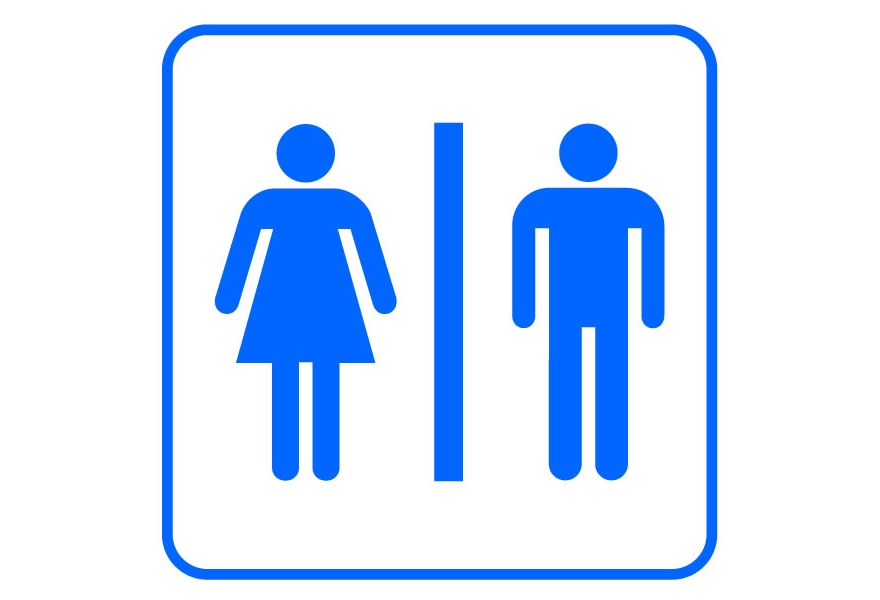 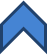 Педагогическая мобильность
ФГОС  ДО
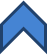 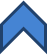 Повышение профессиональной компетенции
Федеральный                  Закон об образовании
Процесс обучения
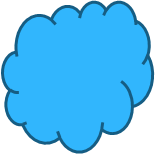 Умения
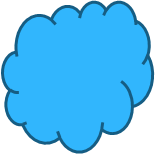 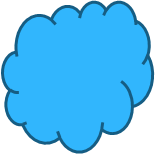 Реализация
 потенциала
Знания
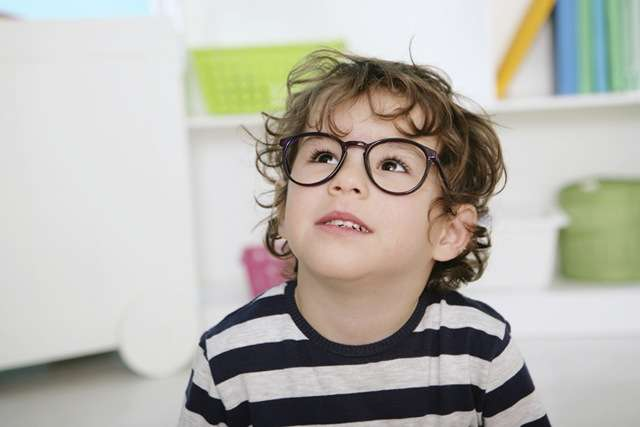 Постановка задач и пути решения
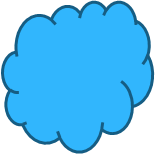 Обмен опытом
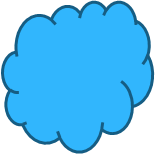 Практический 
результат
Активные методы обучения  (АМО)  ???
ПЕДАГОГ
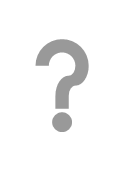 ЭФФЕКТИВНО
УВЛЕКАТЕЛЬНО
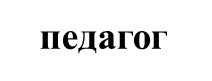 АМО
Активные методы обучения
это система методов, обеспечивающих        активность и разнообразие  мыслительной   и    практической деятельности обучаемых ( детей) 
      в процессе освоения   новых  знаний.
Разновидности АМО
Проблемные ситуации
Обучение через деятельность
Групповая и парная работа
Драматизация, театрализация
Творческая игра 
«Мозговой штурм» 
«Круглый стол» 
Дискуссия
Метод  проектов 
Игровое проектирование
Виды деятельности (ФГОС)
Игровая
Двигательная
Коммуникативная
Познавательно -исследовательская
Восприятие художественной литературы и фольклора
Трудовая
Конструирование из различных материалов
Изобразительная
Музыкальная
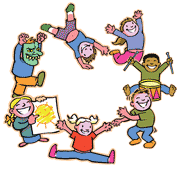 Активные методы обучения
«Дошкольный ребёнок – человек играющий, поэтому в стандарте закреплено, что обучение входит в жизнь ребёнка через ворота детской игры»
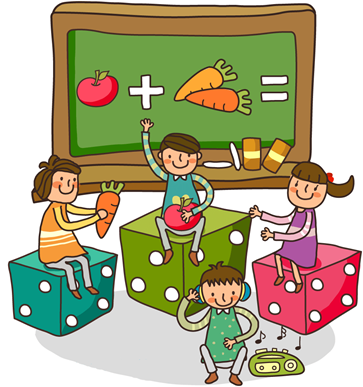 Особенности активных методов обучения
Практическая направленность деятельности участников образовательного процесса 
Игровой и творческий характер обучения 
Интерактивность образовательного процесса 
Включение в работу разнообразных коммуникаций.
Диалоге
Использование знаний и опыта воспитанников 
Групповая форма организации работы
Вовлечение в процессе  всех органов чувств
Использование деятельностного подхода к обучению
Движении и рефлексии
Структура
Фаза 1. Начало образовательного мероприятияЭтапы:
инициация (приветствие, знакомство)
вхождение или погружение в тему (определение целей образовательного мероприятия)
определение ожиданий воспитанников (планирование личностного смысла занятия и формирование безопасной образовательной среды)
Фаза 2. Работа над темойЭтапы:
закрепление изученного материала (обсуждение предыдущей темы)
интерактивная лекция (передача и объяснение педагогом новой информации)
проработка содержания темы (групповая работа воспитанников над темой )
Фаза 3. Завершение образовательного мероприятияЭтапы:
эмоциональная разрядка (разминки)
подведение итогов (рефлексия, анализ и оценка занятия)
АМО отличаются нетрадиционной технологией образовательного процесса
Активизируют мышление, и эта активность остается надолго, вынуждает в силу учебной ситуации самостоятельно принимать творческие по содержанию, эмоционально окрашенные и мотивационно оправданные решения
 Развивают партнерские отношения
 Повышают результативность обучения не за счет увеличения объема передаваемой информации, а за счет глубины и скорости ее переработки
Обеспечивают стабильно высокие результаты обучения и воспитания при минимальных усилиях обучающихся
Помните!Только деятельность, приносящая успех и высокое удовлетворение, становится для личности фактором развития
Не сдерживайте инициативы детей
 Станьте ребёнку партнёром
  Подходите к проведению работы творчески
  Поощряйте самостоятельность, избегайте прямых инструкций
  Не делайте за ребенка то, что он может сделать самостоятельно
  Не спешите с вынесением оценочных суждений
Спасибо за внимание
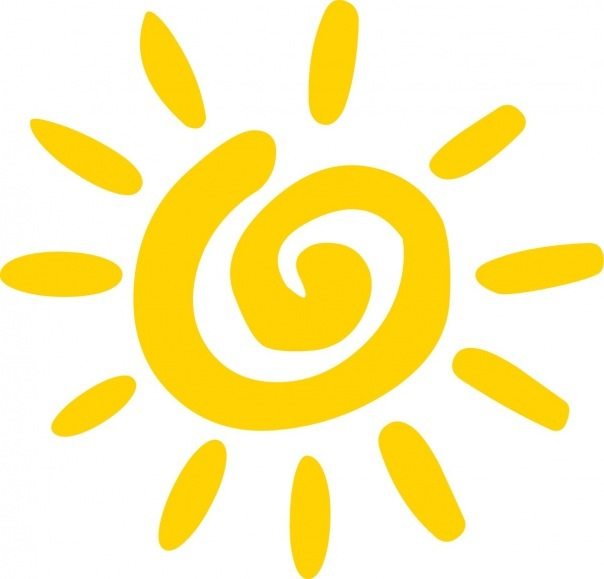